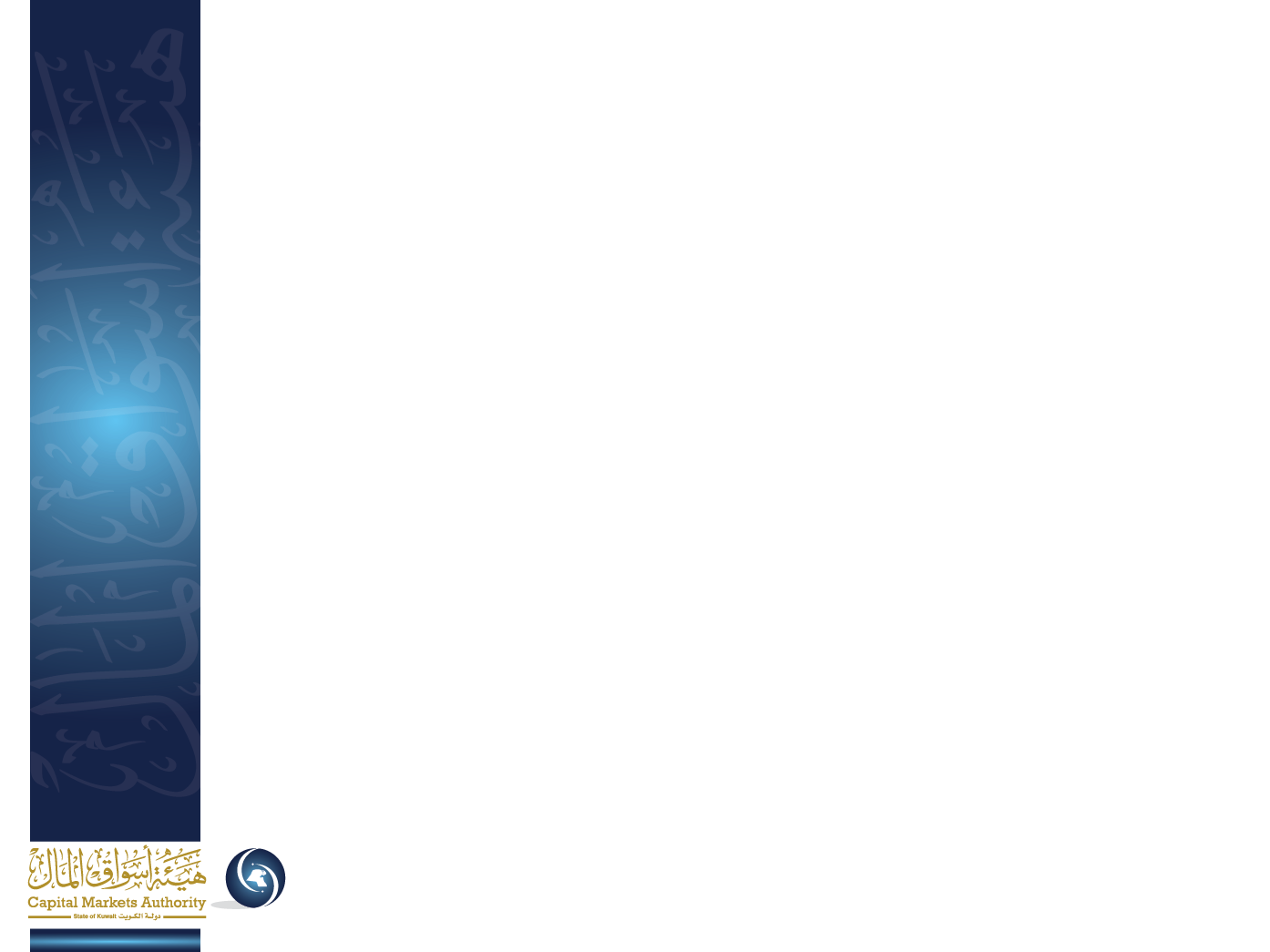 ورشة عمل
لجنة الشكاوى والتظلمات
الإختصاصات والإجراءات

اسم المحاضر: د. عدنان السلطان
رئيس لجنة الشكاوى والتظلمات

التاريخ : 2014/11/30
مقدمــــــــة
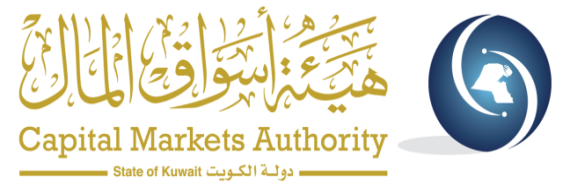 تعقد هيئة أسواق المال هذه الورشة بغرض توعية الأفراد والأشخاص المرخص لهم والمعنيين بأحكام القانون رقم 7 لسنة 2010 بشأن إنشاء هيئة أسواق المال وتنظيم نشاط الأوراق المالية, وبيان دور لجنة الشكاوى والتظلمات في تحقيق أهداف التي أنشأت من أجلها هيئة أسواق المال, وذلك من خلال التعريف بإجراءات تقديم الشكاوى والتظلمات الى الهيئة بإعتبارها الجهة الرقابية المعنية بضمان الالتزام بالقوانين واللوائح ذات العلاقة بنشاط الأوراق المالية.
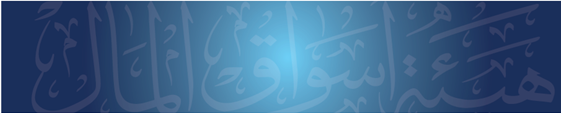 2
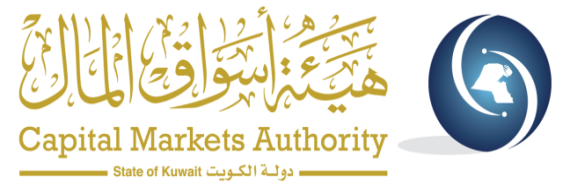 تشكيل لجنة الشكاوى والتظلمات :
تشكل اللجنة عن طريق قرار يصدر عن مجلس المفوضين بهيئة أسواق المال وتتكون من ثلاثة أعضاء على الأقل، يحدد من بينهم رئيساً.
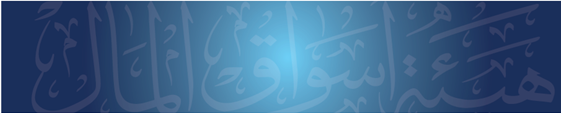 3
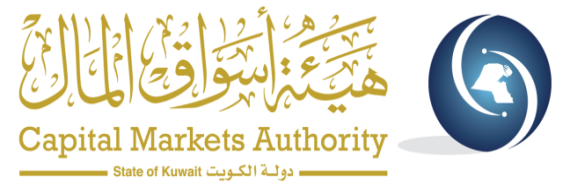 إختصاصات لجنة الشكاوى والتظلمات :
أولاً  : النطاق الموضوعي :

ثانياً : النطاق الشخصي   :
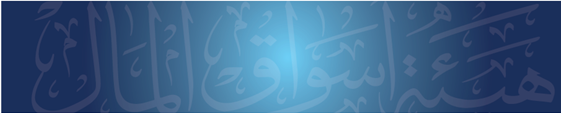 4
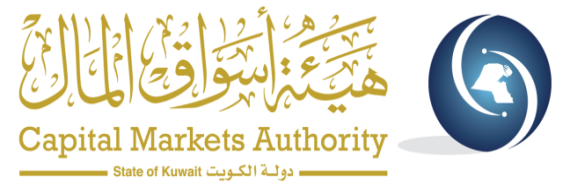 إختصاصات لجنة الشكاوى والتظلمات :
أولاً : النطاق الموضوعي:
إنفاذ وتفعيل قانون رقم 7 لسنة 2010 بشأن إنشاء هيئة أسواق المال واللائحة التنفيذية والقرارات والتعليمات ذات الصلة.
توفير حماية المتعاملين في نشاط الأوراق المالية . 
العمل على ضمان الالتزام بالقوانين واللوائح ذات العلاقة بنشاط الأوراق المالية .
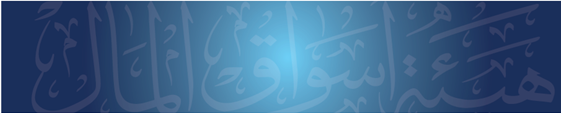 5
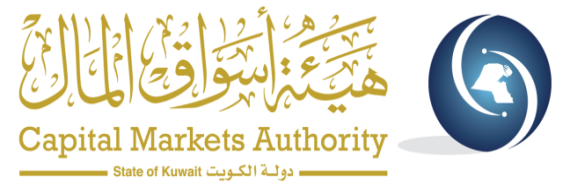 إختصاصات لجنة الشكاوى والتظلمات :
ثانياً : النطاق الشخصي :
تلقي الشكاوى المقدمة بشأن المخالفات والجرائم المنصوص عليها في هذا القانون، والتحقيق فيها وإحالتها إلى مجلس التأديب إذا قدرت ذلك.
إحالة الشكاوى إلى النيابة العامة في كل واقعة يشتبه في كونها جريمة سواء وقعت في مواجهة الهيئة أو المتعاملين في نشاط الأوراق المالية. 
تلقي التظلمات من أصحاب الشأن من القرارات الصادرة من هيئة أسواق المال طبقاً لأحكام القانون وهذه اللائحة والقرارات الصادرة تنفيذاً لهما.
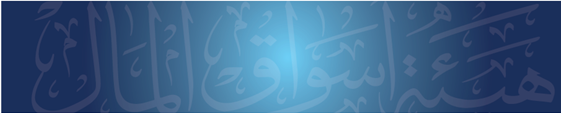 6
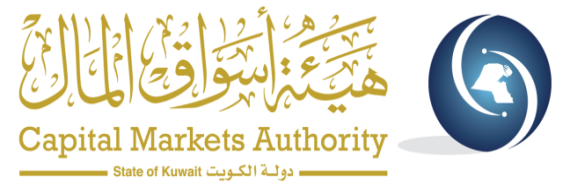 لجنة الشكاوى والتظلمات :
الشكاوى

 تعريف - إجراءات - نطاق السلطة
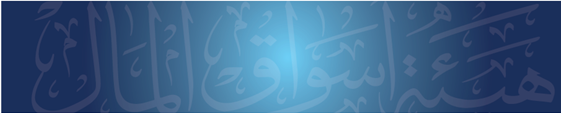 7
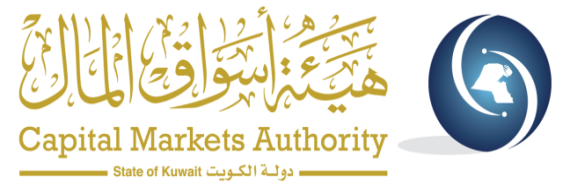 الشكاوى
التعريف : 

أي بلاغ من كل ذي مصلحة عن أي خطأ يقوم به أحد الأشخاص المرخص لهم وفقاً لأحكام القانون رقم 7 لسنة 2010
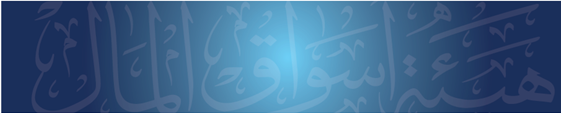 8
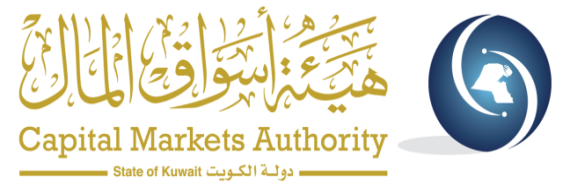 إجراءات تقديم الشكوى :
تقدم الشكاوى الى أمين سر اللجنة وتسجل في سجل معد يسمى سجل الشكاوى.
تكون الشكوى مكتوبة، وتشتمل على بيانات الشاكي وصفته ومهنته وعنوانه شاملاً بيانات الرقم المدني والهاتف والفاكس والبريد الإلكتروني, فحوى الشكوى، والمستندات المؤيدة لها, توقيع الشاكي وتاريخ تقديم الشكوى, بيانات المشكو بحقه وعنوانه شاملاً الهاتف والفاكس والبريد الإلكتروني.
يودع الشاكي عند تقديم الشكوى في خزينة الهيئة مبلغاً غير قابل للرد، وقدره 100 دينار كويتي، ويعطى لمقدمها إيصالاً مؤرخاً بذلك.
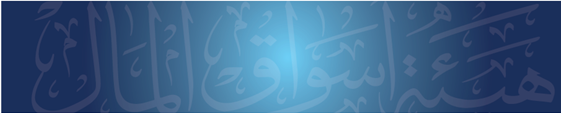 9
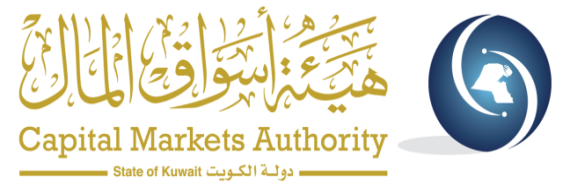 إجراءات تقديم الشكوى :
تجري اللجنة تحقيقاً إدارياً في الشكوى المقدمة بشأن المخالفات، وتبت فيها أو تقرر حفظها، ولها أن توصي بإحالتها إلى مجلس التأديب إذا قدرت ذلك، أما إذا رأت بعد إجراء التحقيق أن الشكوى تشكل شبهة جريمة جنائية، فلها أن توصي باحالتها إلى النيابة العامة.
تبت اللجنة بالشكوى خلال ثلاثين يوماً من تاريخ تقديمها، ولها قبل إصدار قرارها سماع أقوال من ترى لزوم سماع أقواله، أو استيفاء أي نقص أو استكمال للأوراق.
تخطر اللجنة صاحب الشكوى بقرارها خلال أسبوع من تاريخ البت فيها
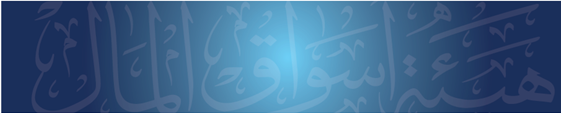 10
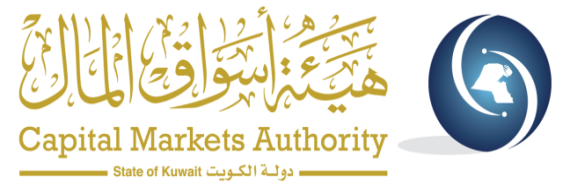 تابع إجراءات تقديم الشكوى :
يجوز التظلم من قرار اللجنة بشأن الشكوى أمامها خلال أسبوع من تاريخ إخطاره أو علمه بالقرار.
لايجوز تقديم الشكوى مرة أخرى من قبل الشاكي نفسه في شكوى سابقه لنفس الاسباب.
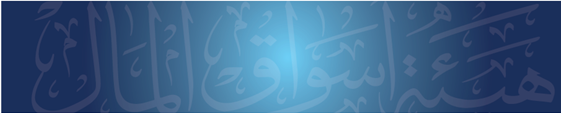 11
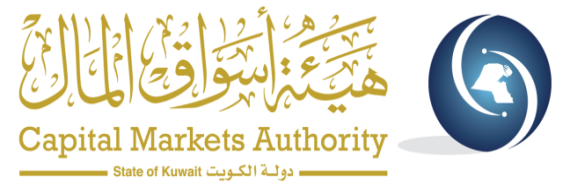 نطاق سلطة اللجنة بالشكاوى :
تتخذ اللجنة بعد إجراء التحقيق اللازم مع أطراف الشكوى واستيفاء جميع البيانات والمستندات اللازمة القرارات التالية :
حفظ الشكوى في حال لم يتبين للجنة ثبوت مخالفة المشكو بحقه لأحكام القانون رقم 7 لسنة 2010 بشأن إنشاء هيئة أسواق المال ولائحته التنفيذية وكافة القرارات والتعليمات الصادره من الهيئة.
التوصية باحالة المشكو فى حقه إلى المجلس التأديبى في حال تبين للجنة ثبوت مخالفة المشكو بحقه لأحكام القانون رقم 7 لسنة 2010 بشأن إنشاء هيئة أسواق المال ولائحته التنفيذية وكافة القرارات والتعليمات الصادره من الهيئة. 
التوصية بإحالة المشكو في حقه إلى النيابة العامة في حال تبين للجنة أن الشكوى تشكل شبهة جريمة جنائية.
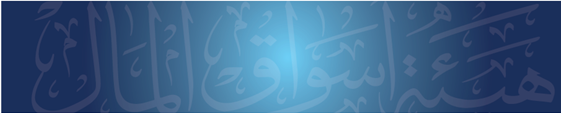 12
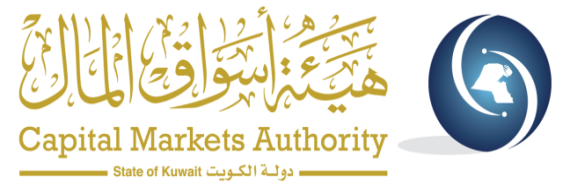 لجنة الشكاوى والتظلمات :
التظلمات
 تعريف - إجراءات - نطاق السلطة
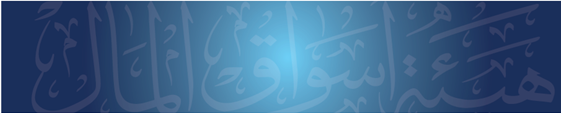 13
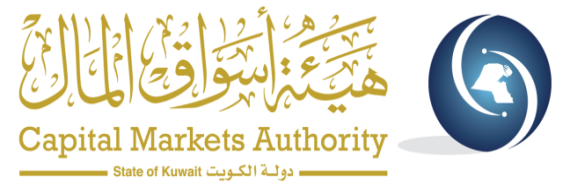 التظلمات :
التعريف : 

التظلم من القرارات الصادرة من هيئة أسواق المال طبقاً لأحكام القانون رقم 7 لسنة 2010 بشأن إنشاء هيئة أسواق المال واللائحة التنفيذية وكافة القرارات والتعليمات الصادرة من الهيئة.
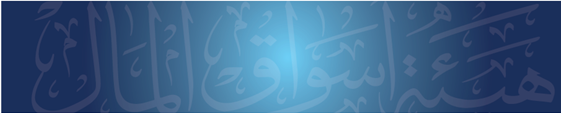 14
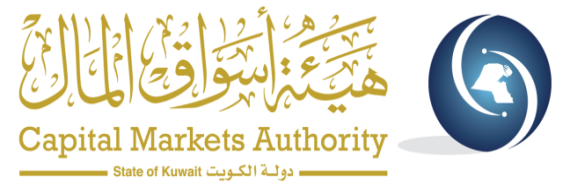 إجراءات تقديم التظلم :
يقدم التظلم الى أمين سر اللجنة ويسجل في سجل معد يسمى سجل التظلمات وتسليم المتظلم صورة من تظلمه مثبتاً عليها رقم القيد وتاريخه.
يكون التظلم مكتوب ويشمل على بيانات المتظلم ومهنته وعنوانه شاملاً بيانات الرقم المدني والهاتف والفاكس والبريد الإلكتروني, وتاريخ صدور القرار المتظلم منه وتاريخ إخطار المتظلم أوعلمه به , وموضوع التظلم والأسباب التي بني عليها، وترفق بالتظلم المستندات المؤيدة له.
يودع المتظلم عند تقديم التظلم مبلغاً وقدره 500 دينار كويتي، يرد إليه إذا صدر قرار لجنة الشكاوى والتظلمات بقبول التظلم  وذلك بعد خصم (10% ) منها كرسم.
يتم تحديد تاريخ لنظر التظلم ويخطر به المتظلم للحضور أمامها بنفسه أو بوكيل عنه أو من يمثله قانوناً.
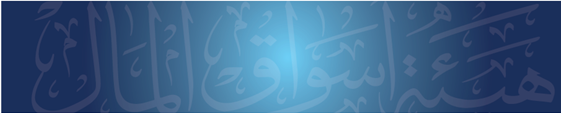 15
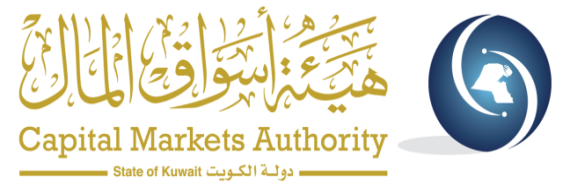 تابع إجراءات تقديم التظلم :
للجنة أن تطلب من ذوي الشأن ما تراه من إيضاحات ومستندات. 
تبت اللجنة في التظلم بقرار مسبب خلال ثلاثين يوماً من تاريخ عرضه عليها أو من تاريخ استيفاء الإيضاحات التي طلبتها على حسب الأحوال. 
مداولات اللجنة سرية وتصدر قراراتها بالأغلبية. 
قرارات اللجنة بالبت في التظلم نهائية بالنسبة إليها.
يُخطر صاحب الشأن بقرار اللجنة  في البت بالتظلم والأسباب التي بني عليها.
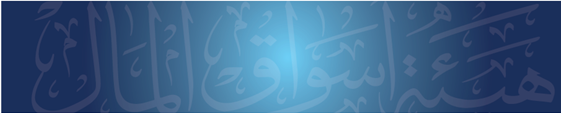 16
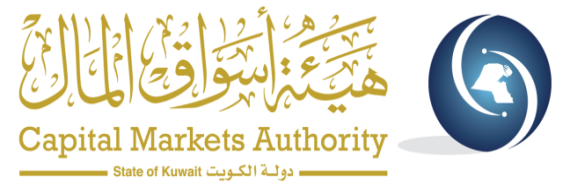 نطاق سلطة اللجنة بالتظلمات :
تبت اللجنة في التظلم بقرار مسبب خلال ثلاثين يوماً من تاريخ عرضه عليها أو من تاريخ استيفاء الإيضاحات التي طلبتها على حسب الأحوال وتكون القرارت على النحو الاتي : 
قبول التظلم في حال إستيفاء الشكل والموضوع.
رفض التظلم في حال عدم إستيفاء الشكل أو الموضوع.
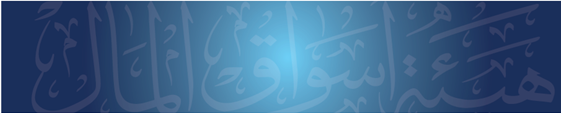 17
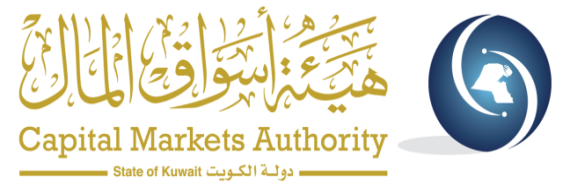 علاقة اللجنة بالهيئة :
علاقة اللجنة بمجلس مفوضي هيئة أسواق المال :
هناك لقاءات دورية ما بين اللجنة والمجلس تتضمن إحصاءات بالشكاوى والتظلمات , وكذلك هناك تبادل وجهات النظر ومناقشة آخر التطورات والمعوقات والتحديات.
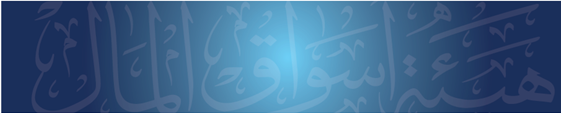 18
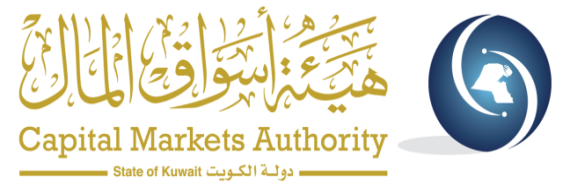 علاقة اللجنة بالهيئة :
علاقة اللجنة بمجلس التأديب بهيئة أسواق المال :
من خلال إحالة ملفات الشكاوى إلى المجلس التأديبى في حال تبين للجنة ثبوت مخالفة المشكو بحقه لأحكام القانون رقم 7 لسنة 2010 بشأن إنشاء هيئة أسواق المال ولائحته التنفيذية وكافة القرارات والتعليمات الصادره من الهيئة , قرارت مجلس التأديب هي أساس تعمل به اللجنة.
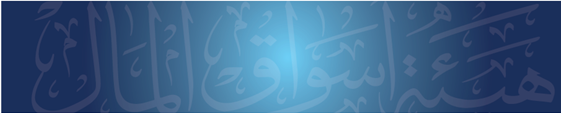 19
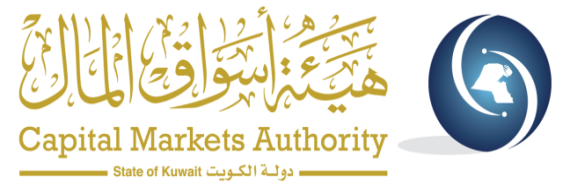 علاقة اللجنة بالهيئة :
علاقة اللجنة بإدارات هيئة أسواق المال :
هناك علاقة تعاون من خلال البحث عن حقيقة الشكوى المقدمة , وبالنسبة للتظلمات من خلال البحث عن ظروف إصدار القرار المتظلم منه.
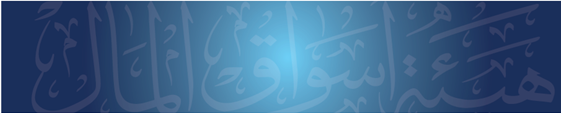 20
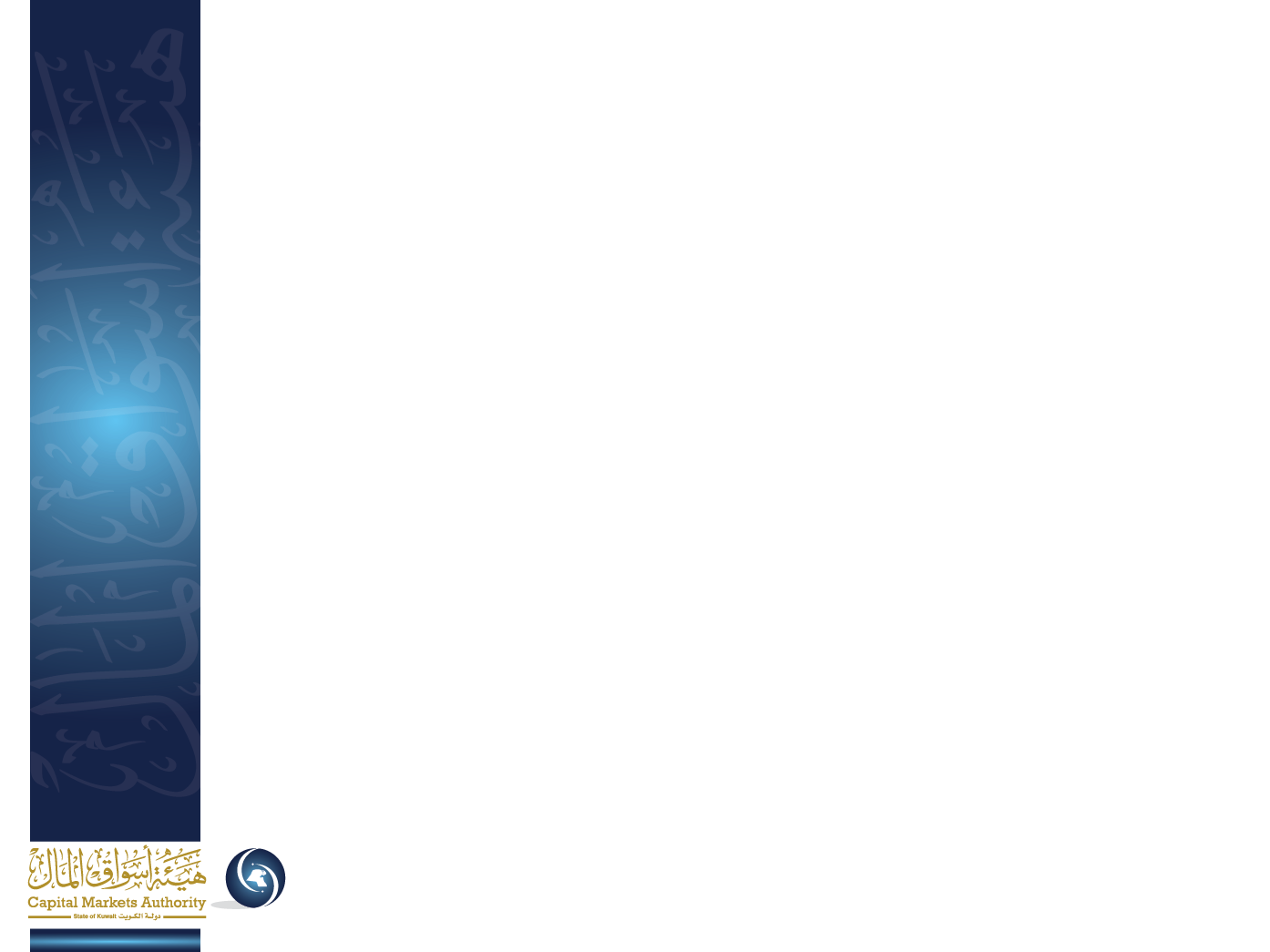 مع أطيب التمنيات،،،